Gamifying your course
Colin Simpson - @gamerlearner

Please go to http://kahoot.it (on any device) and sign in using the PIN 93397

Choose a creative Nickname (not just your name) and join the game
We will begin shortly
How do you feel?
We’ll try that game again in a little while. 

What is gamification?
What makes a game?
What does gamification look like in education?
Why should I gamify?
How can I gamify?
Gamification is all around us
Gamification is all around us
Gamification is all around us
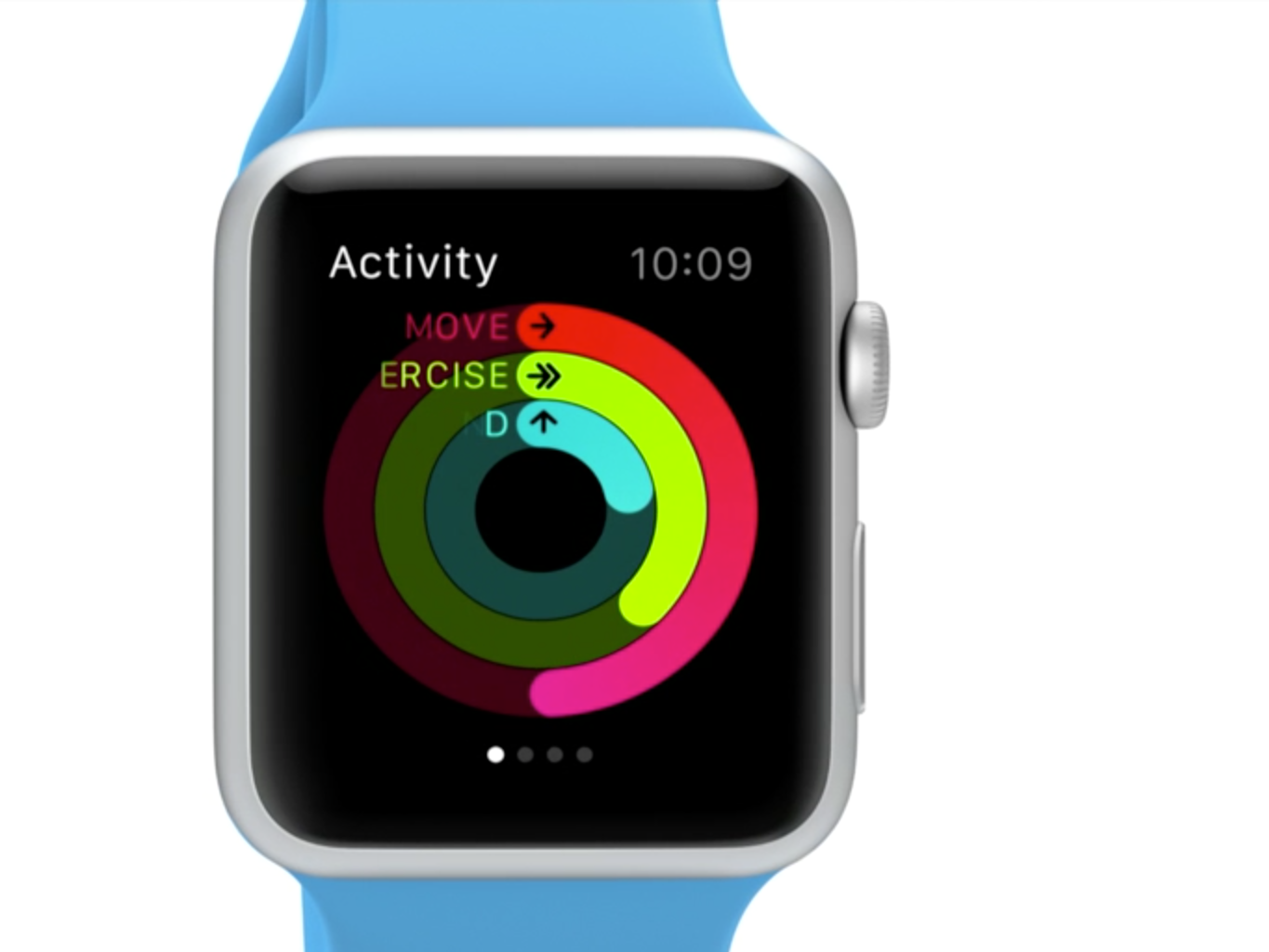 http://static.businessinsider.com/image/540f4950eab8eaa25e65a624/image.jpg		http://s1.ibtimes.com/sites/www.ibtimes.com/files/styles/v2_article_large/public/2014/09/12/apple-watch-apps-features-nike.png?itok=DwNvmIEs
Gamification is all around us
So what is gamification?
“the application of game mechanics to non-game activities”
(Sheldon, 2012)
Well what makes up a game?
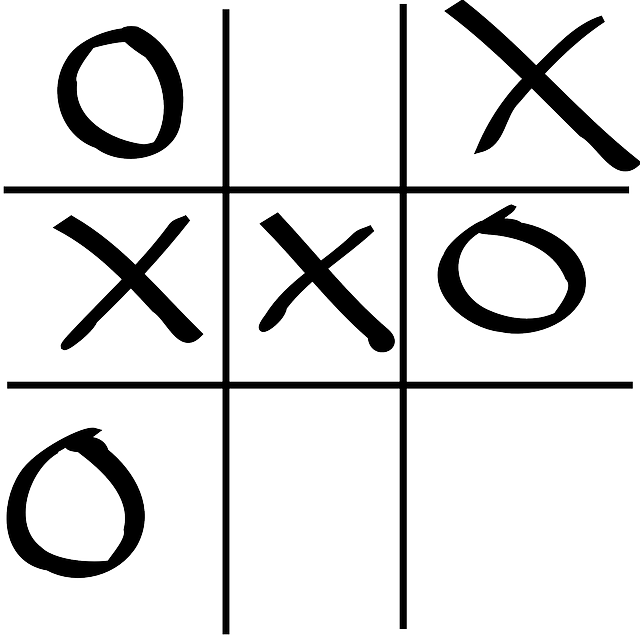 What do you think are some of the elements that make noughts and crosses a game?
Well what makes up a game?
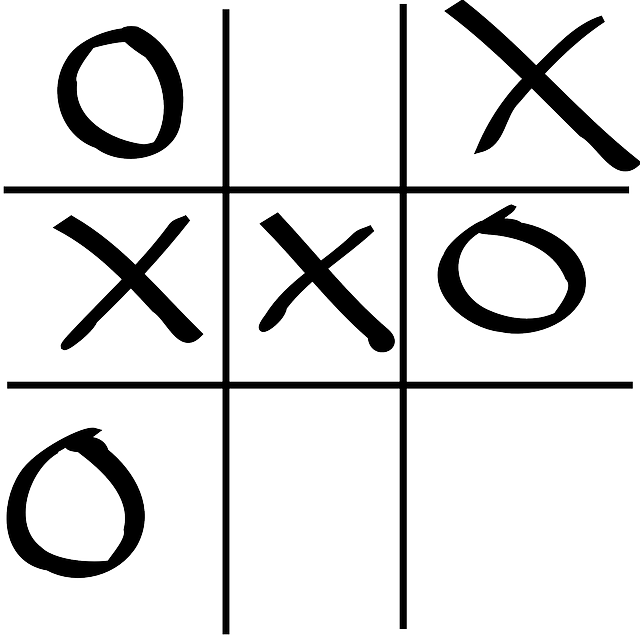 Rules
Turns
Obstacles
Win state
Avatars / tokens
Players
Competition
http://pixabay.com/p-150614/?no_redirect
Well what makes up a game?
A range of tasks and missions to choose from
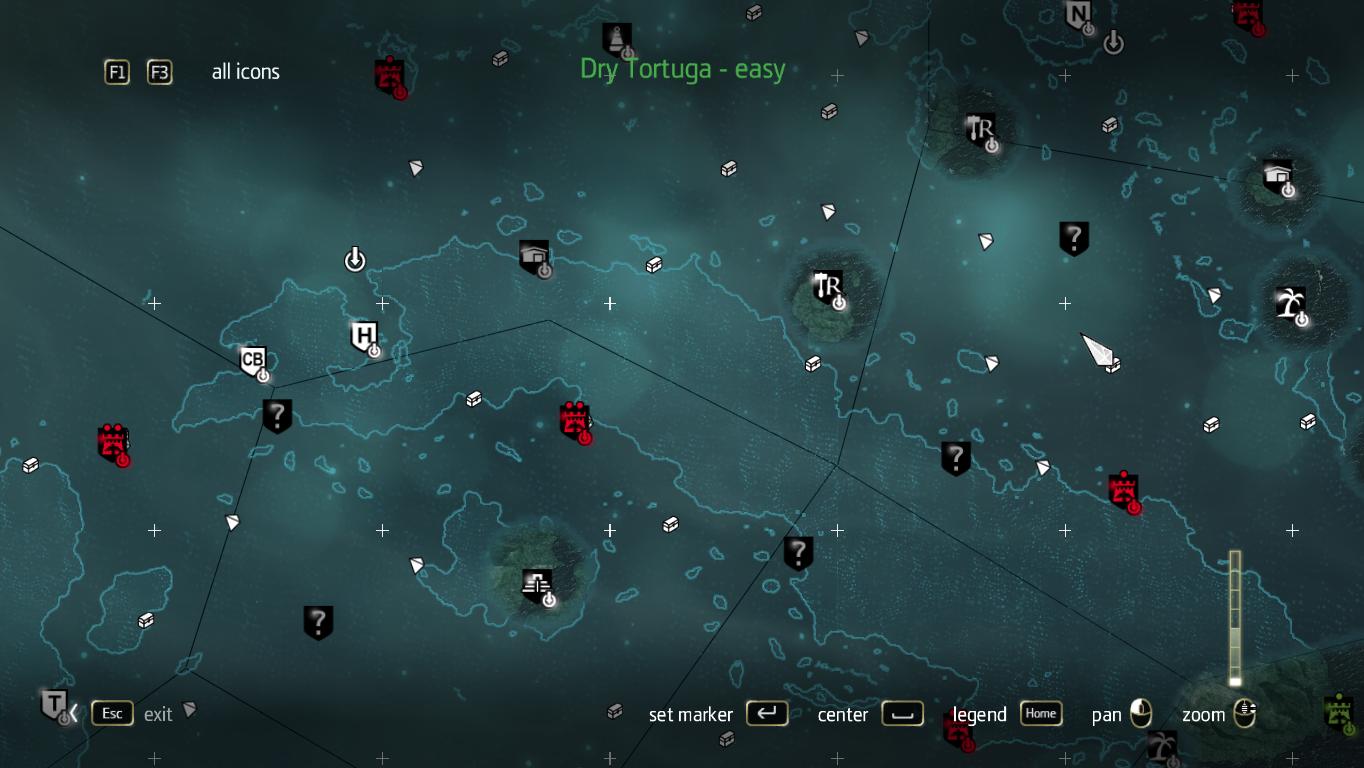 Well what makes up a game?
Feedback about how well we completed a task
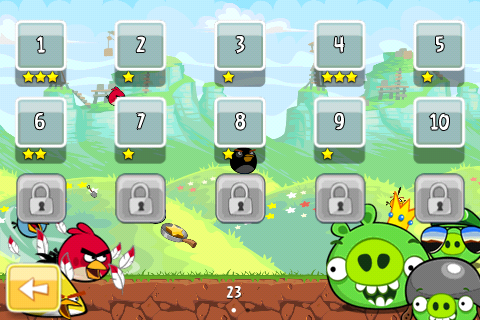 Well what makes up a game?
Information about how far we are through our quest
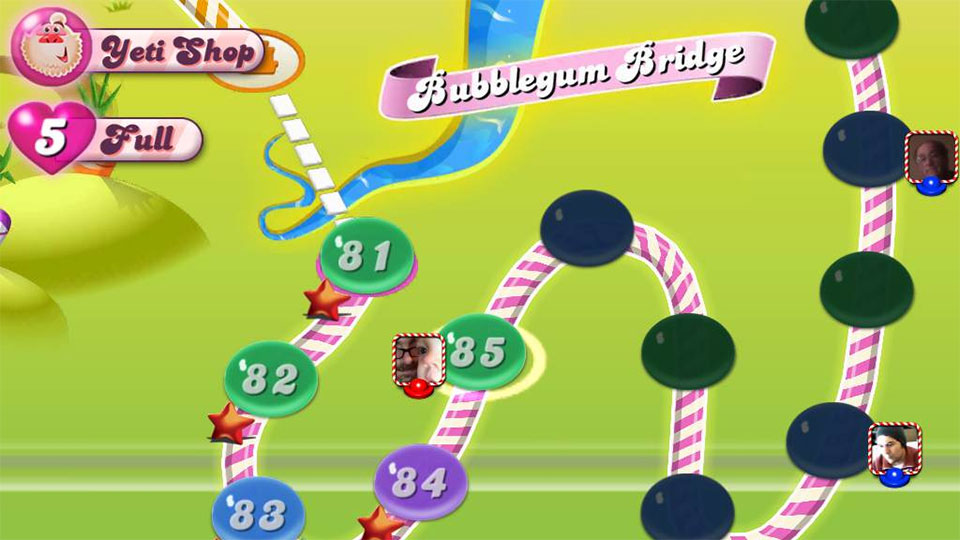 Well what makes up a game?
It could have a compelling story
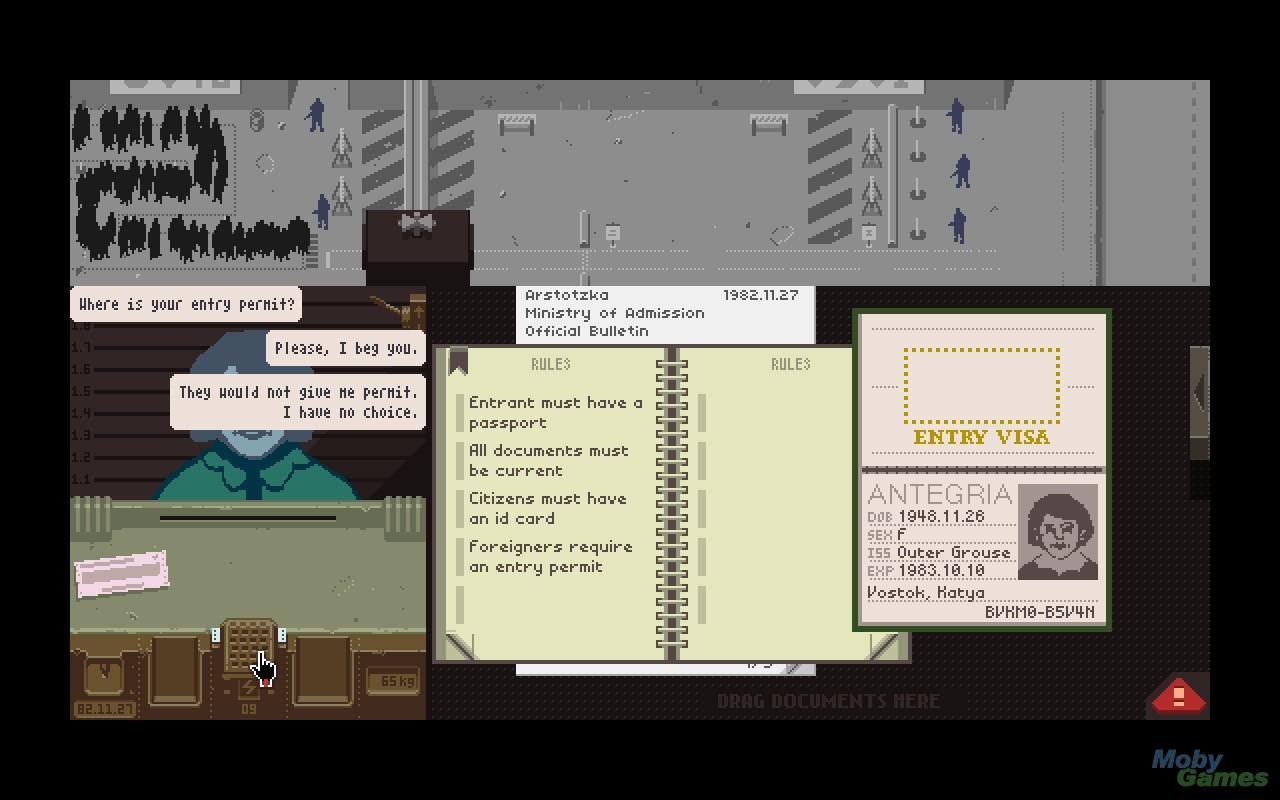 http://www.mobygames.com/images/shots/l/649536-papers-please-windows-screenshot-her-husband-just-went-through.jpg
What might it look like in education?
What might it look like in education?
What might it look like in education?
What might it look like in education?
What might it look like in education?
What might it look like in education?
What might it look like in education?
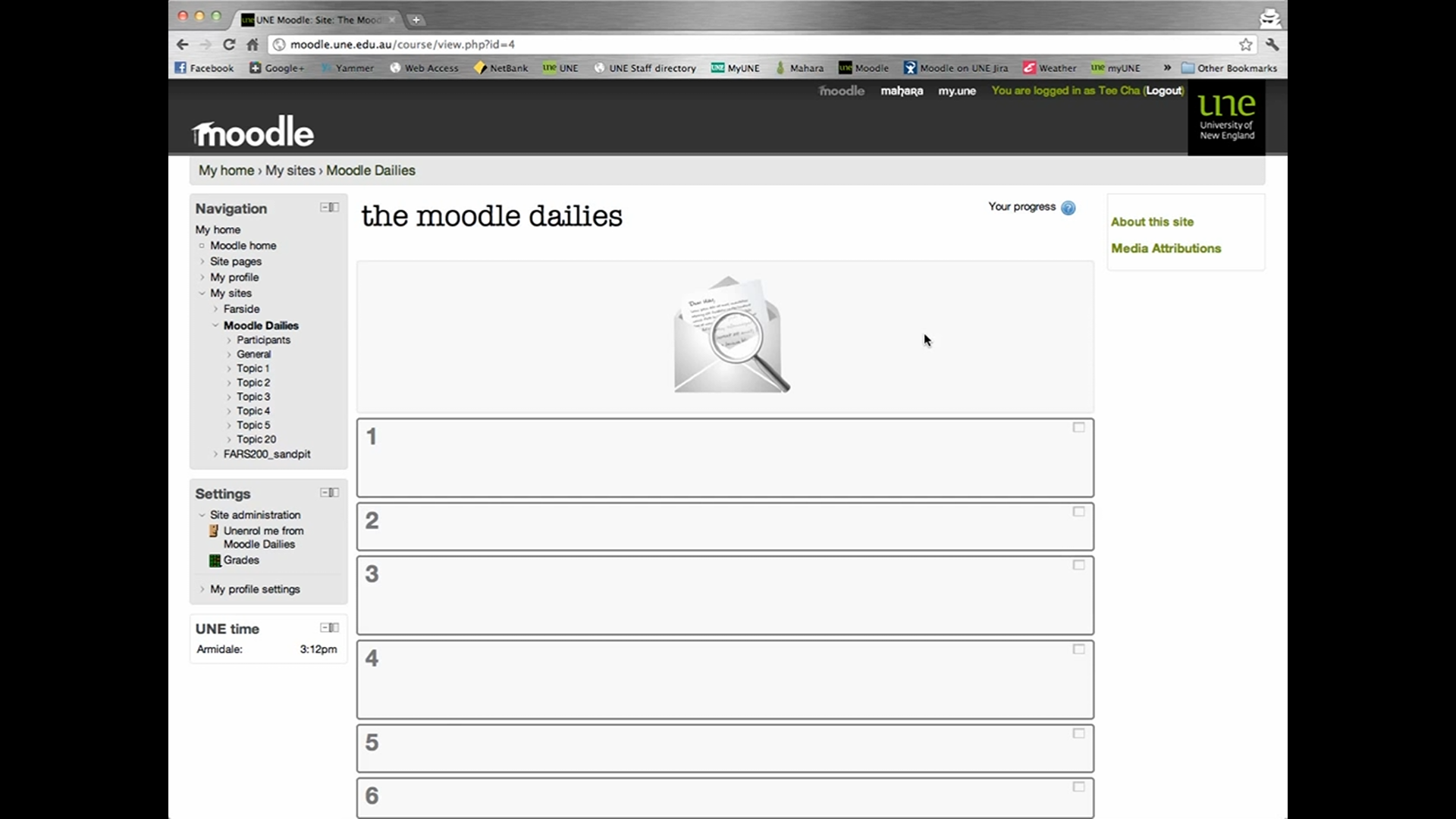 What might it look like in education?
What might it look like in education?
So why gamify my course?
To create a deeper learning experience
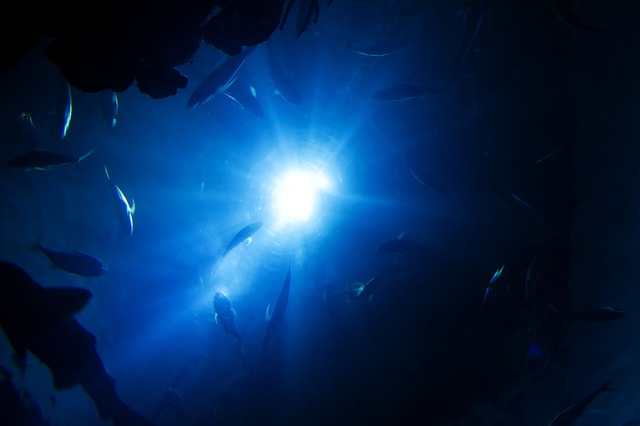 So why gamify my course?
Flow (engagement)

“the state in which people are so involved in an activity that nothing else seems to matter”
(Mihaly Csikszentmihalyi 1990)
So why gamify my course?
So why gamify my course?
You might also know this as Vygotsky’s Zone of Proximal Development










Tomato, tomato.
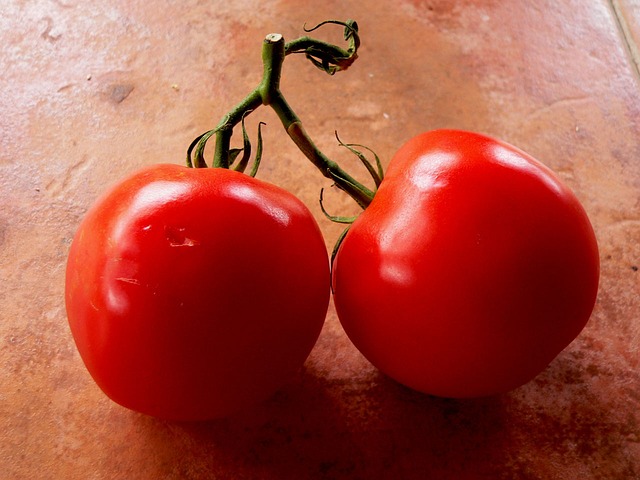 So why gamify my course?
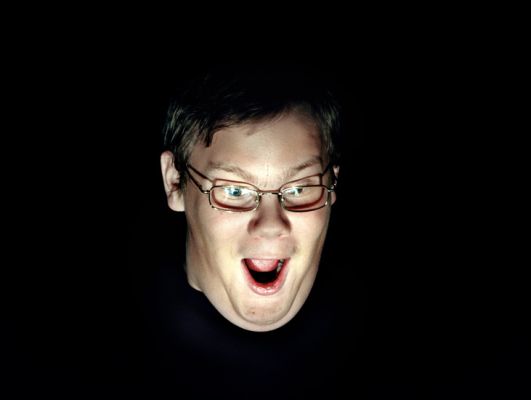 Fiero (Proud)
So why gamify my course?
Nicole Lazzaro has identified four types of fun: 
Easy fun – blowing off steam, play, games without scoring
So why gamify my course?
Hard fun – challenges, mastery, overcoming obstacles
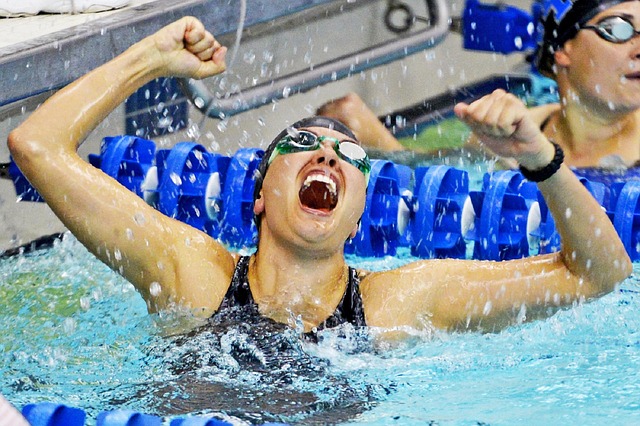 So why gamify my course?
People fun – the joy of interacting with others, working in a team
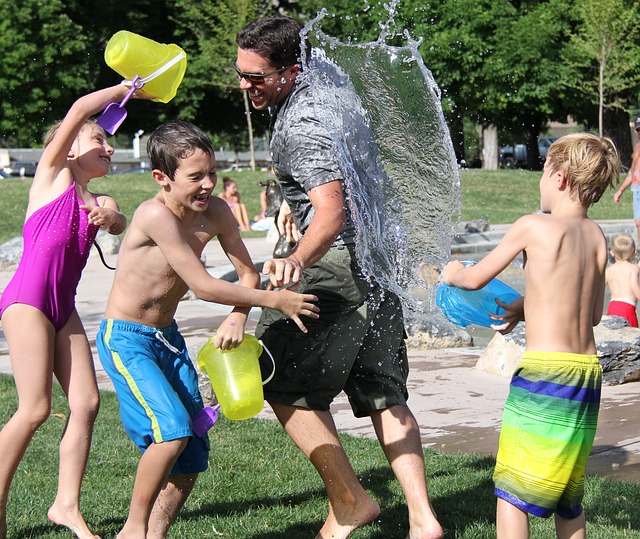 So why gamify my course?
Serious fun – doing things that are meaningful, good for the family/community/planet
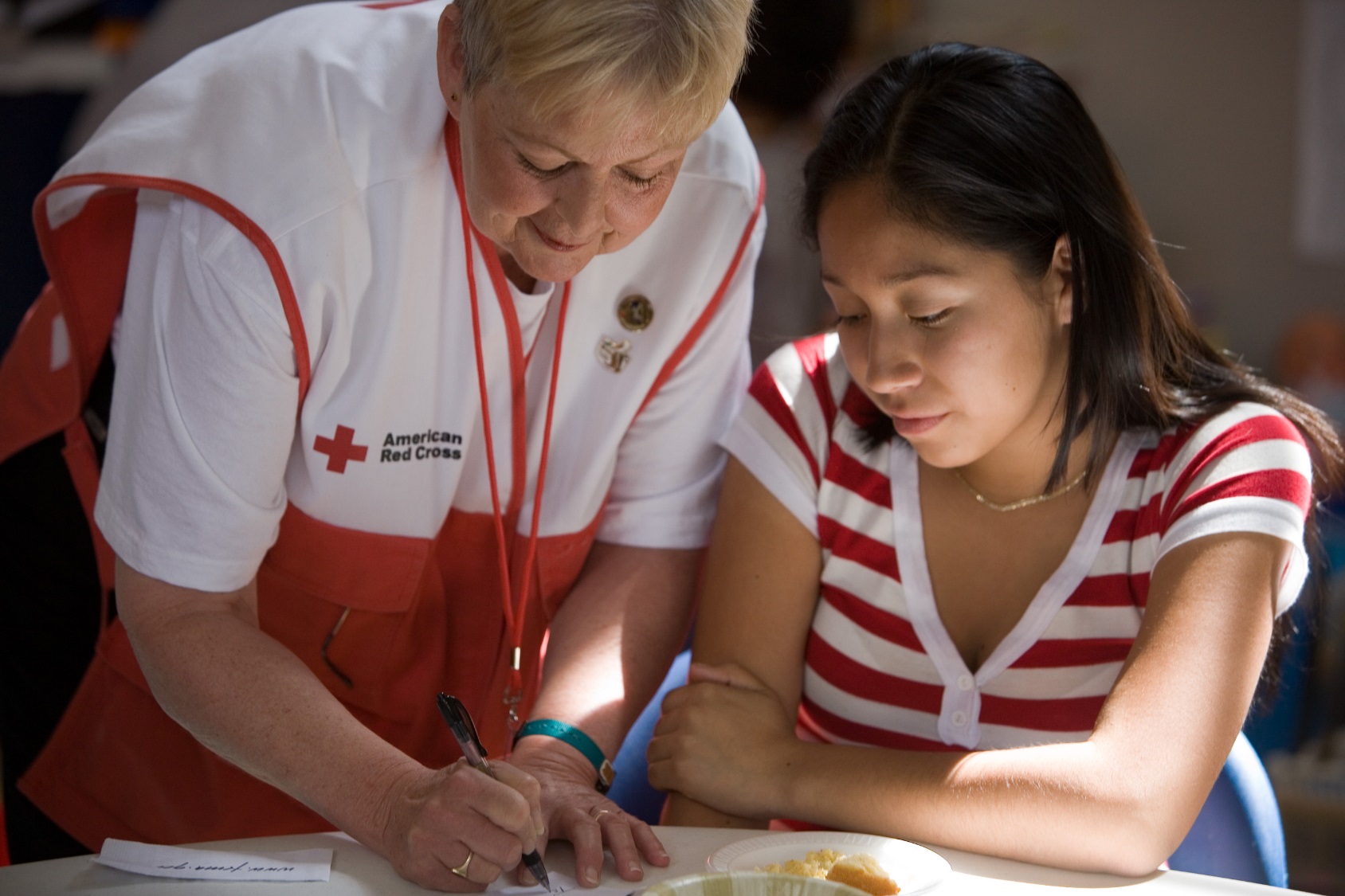 http://upload.wikimedia.org/wikipedia/commons/3/39/FEMA_-_29748_-_Red_Cross_volunteer_and_shelteree_in_NJ,_photography_by_Andrea_Booher.jpg
So why gamify my course?
So why gamify my course?
Motivation – Extrinsic
Rewards from the outside
Gabe Zichermann (2011)
Status (leaderboards / competition)
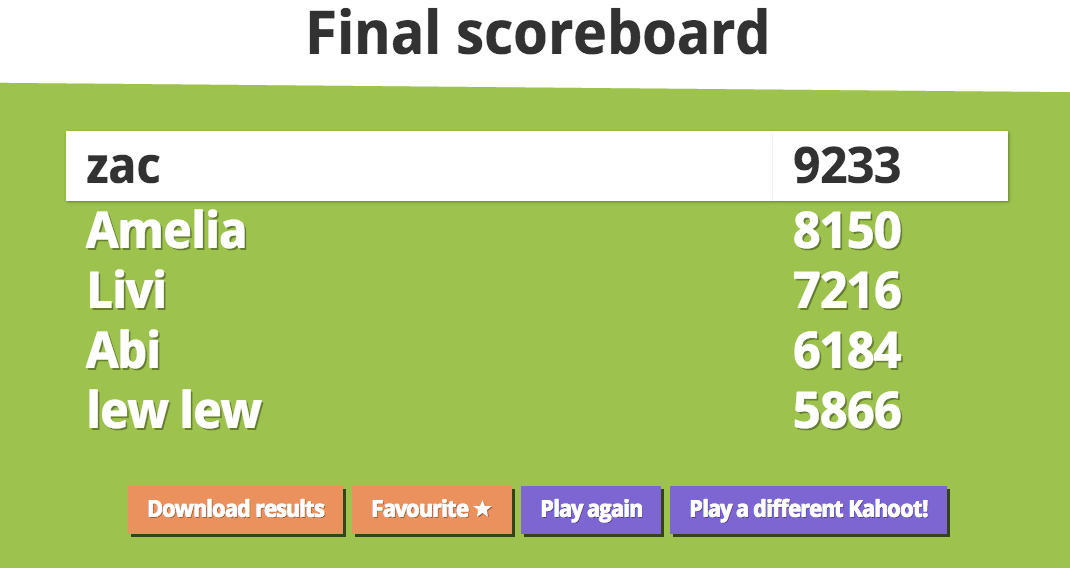 http://4.bp.blogspot.com/-GdaVOKdjXU0/UnlbkSh1V0I/AAAAAAAAAEw/I9odD-2JSLg/s1600/Screen+Shot+2013-11-05+at+13.51.43.png
So why gamify my course?
Access (unlock new content)
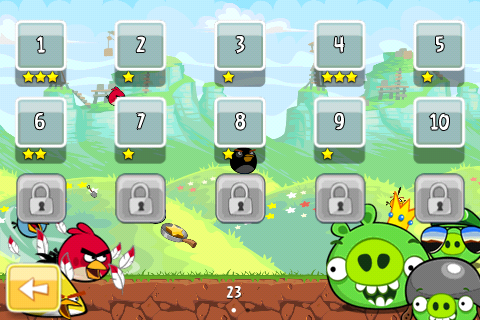 So why gamify my course?
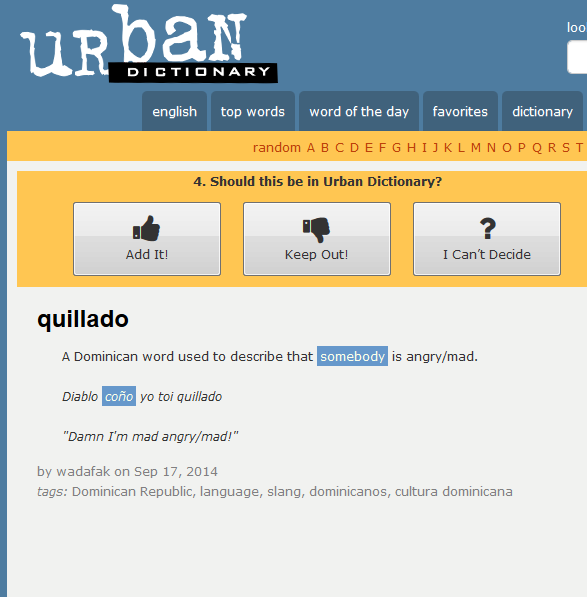 Power (give new abilities)
(moderate content on a website)
So why gamify my course?
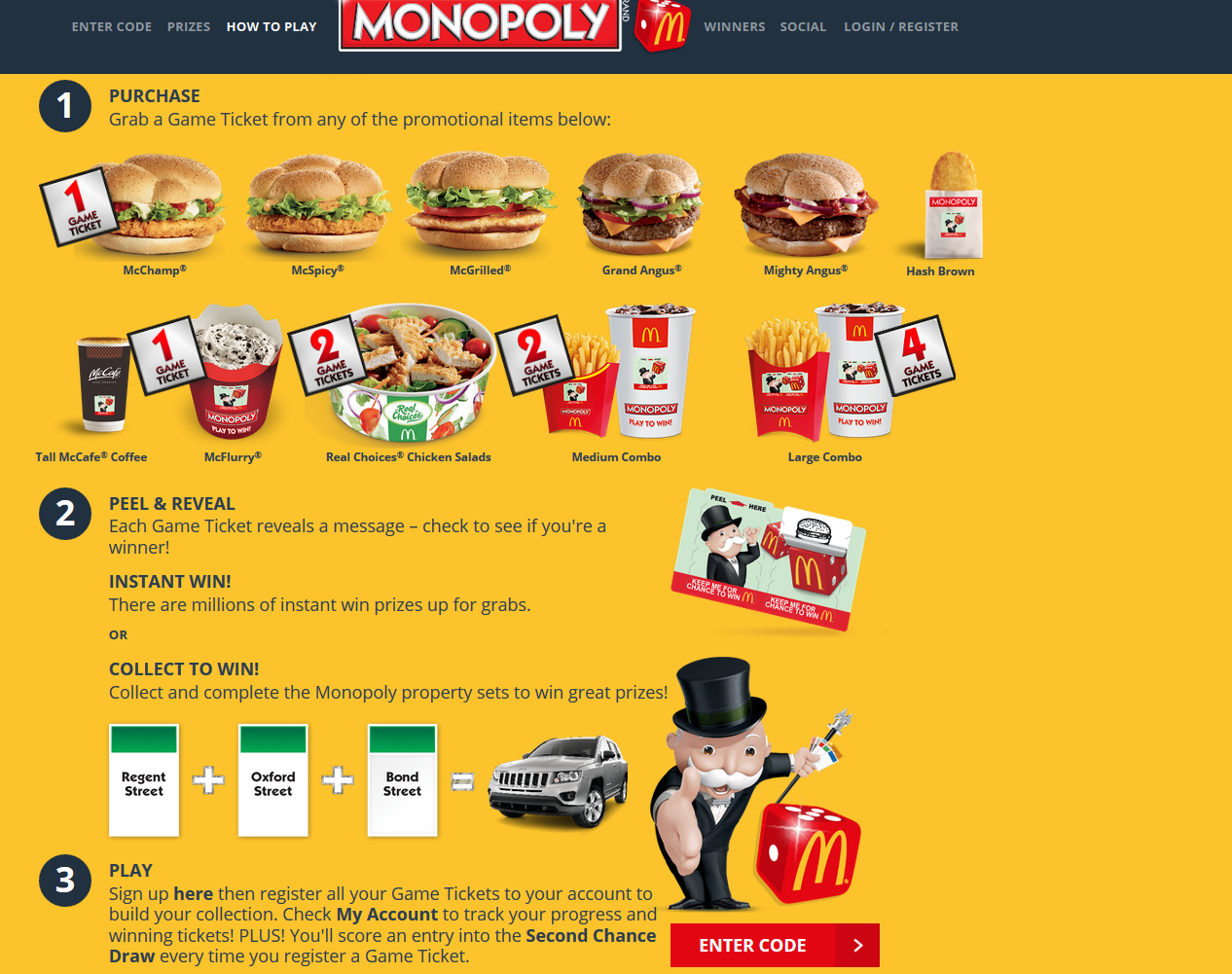 Stuff (physical prizes)
So why gamify my course?
Motivation – Intrinsic
Internal drivers

Deci, Koestner & Ryan (2001)
“the issue is how to facilitate people’s understanding the importance of the activity to themselves… so they will be self motivated to perform it”
So why gamify my course?
Learners require: Autonomy – control of their learning path
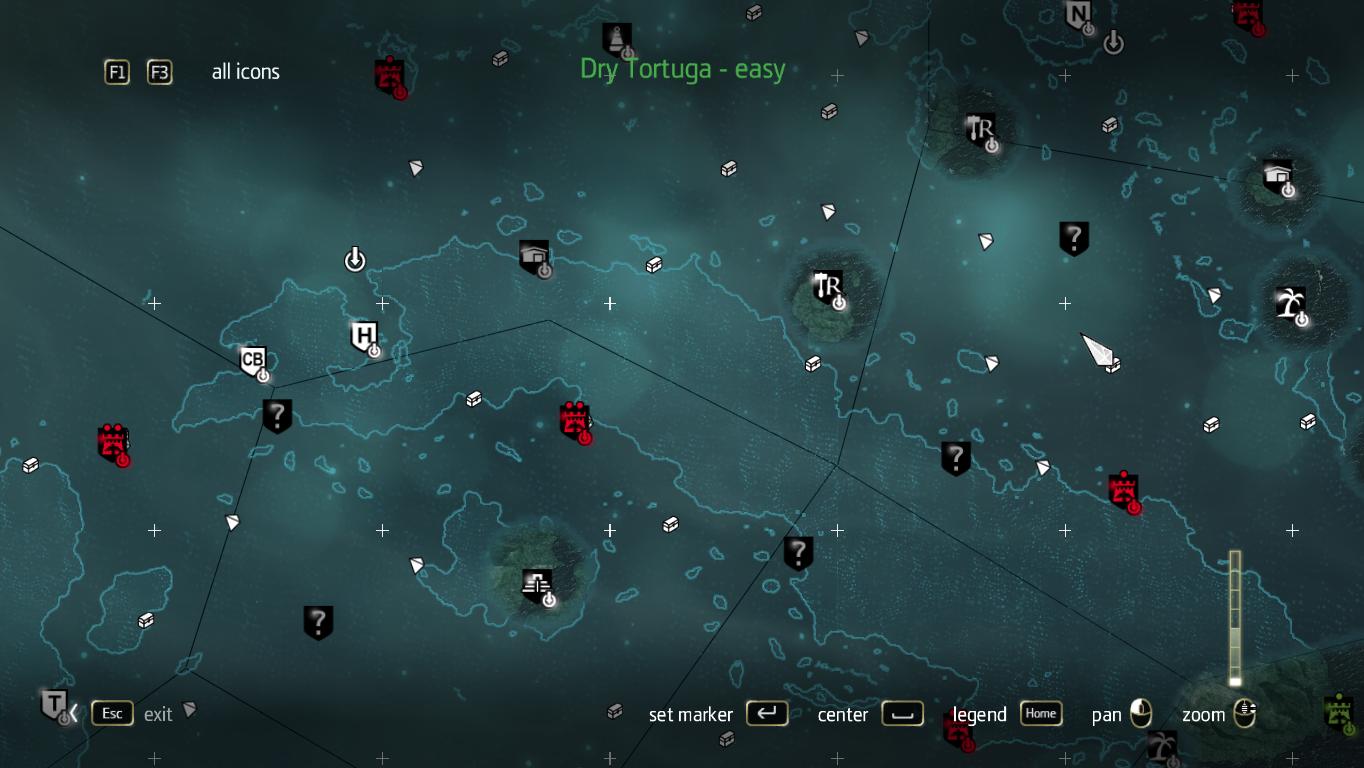 So why gamify my course?
Competency – the ability to re-do assessments until they succeed
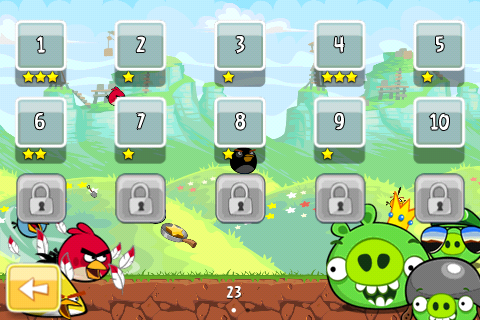 Games are all about learning by failing and trying again
So why gamify my course?
Relatedness – ability to connect to other learners and the world, opportunities for collaboration
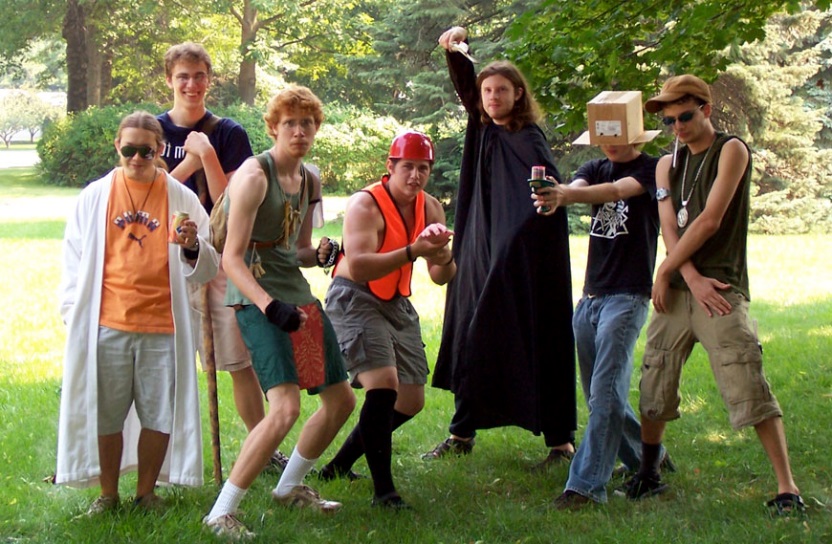 http://digitalcypher.com/random/larp.jpg
So why gamify my course?
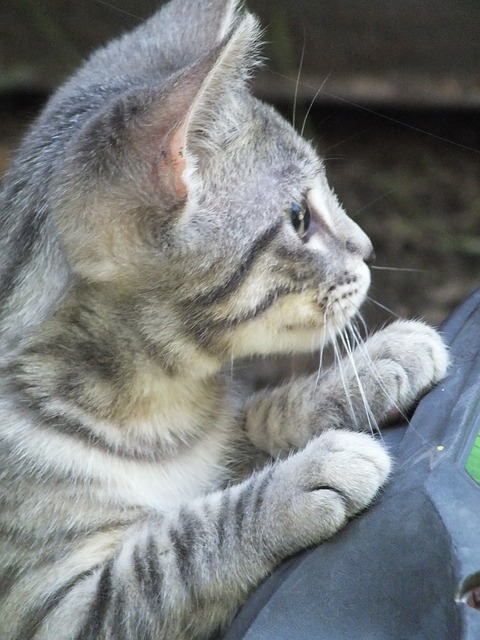 Vockell (2008) identified 7 factors of intrinsic motivation
Challenge
Curiosity
Control 
Fantasy
Competition
Collaboration
Recognition
So why gamify my course?
Nearly there

Malcolm Knowles (1970) identified six key factors relating to the motivating factors driving adult learners

Need to Know: Adults need to know the reason for learning something.
Foundation: Experience (including error) provides the basis for learning activities.
Self-Concept: Adults need to be responsible for their decisions on education; involvement in the planning and evaluation of their instruction.
Readiness: Adults are most interested in learning subjects having immediate relevance to their work and/or personal lives.
Orientation: Adult learning is problem-centered rather than content-oriented.
Motivation: Adults respond better to internal versus external motivators.
How to gamify your course
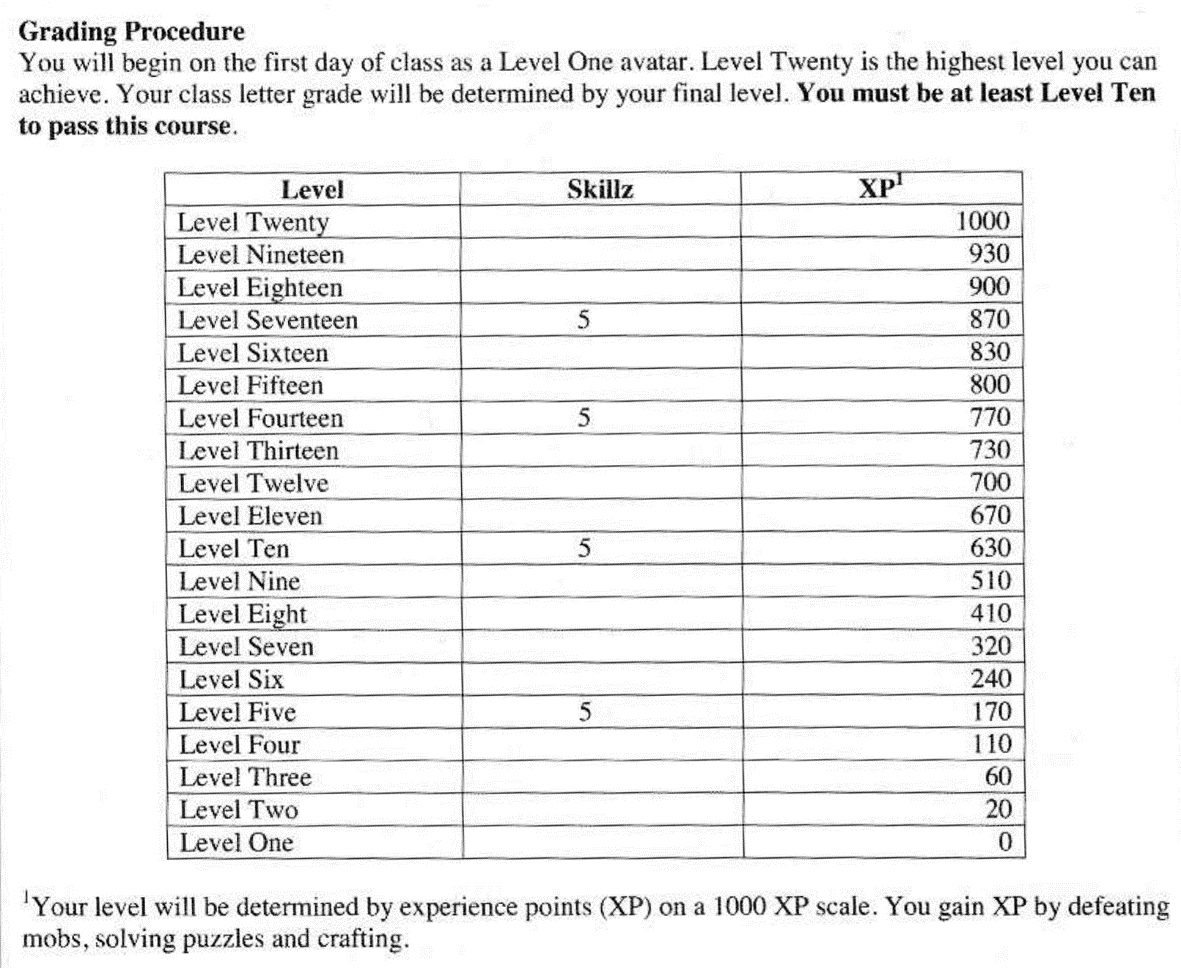 The Sheldon model
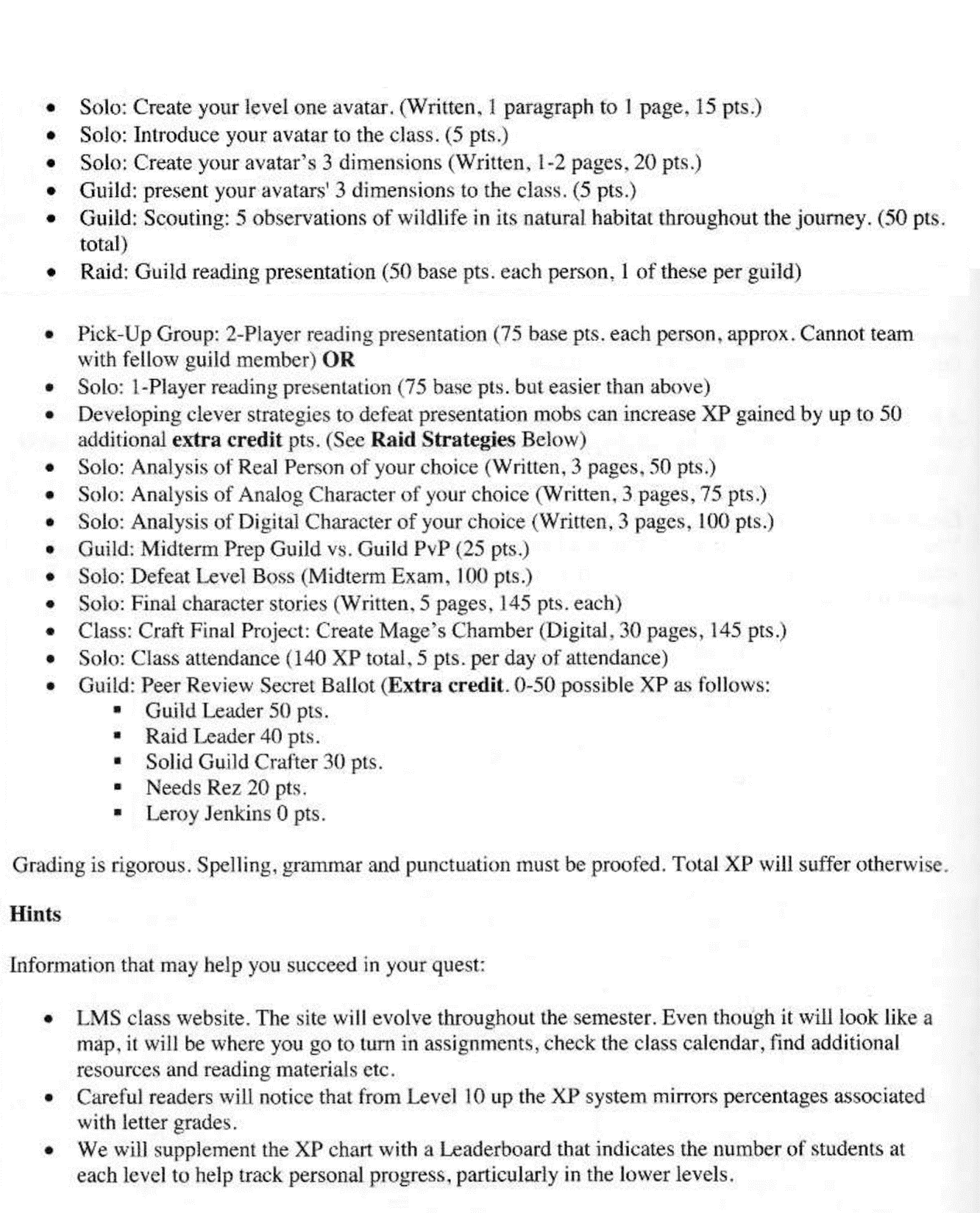 How to gamify your course
The Sheldon model
How to gamify your course
Bartle (1990) identified four main player types in multiplayer online games
http://frankcaron.com/Flogger/wp-content/uploads/2011/07/frankcaron_playerTypes_flat.png
How to gamify your course
Natalie Denmeade (@moodlemuse)

http://klevar.com/gamification-vs-games/
How to gamify your course
Natalie Denmeade (@moodlemuse)

http://bit.ly/mfm2013
How to gamify your course
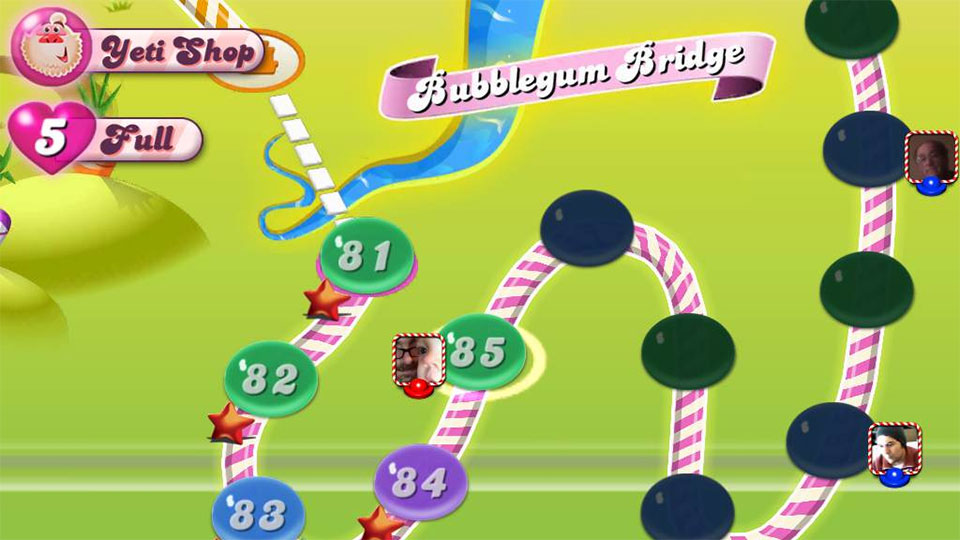 Progress

Completion Tracking
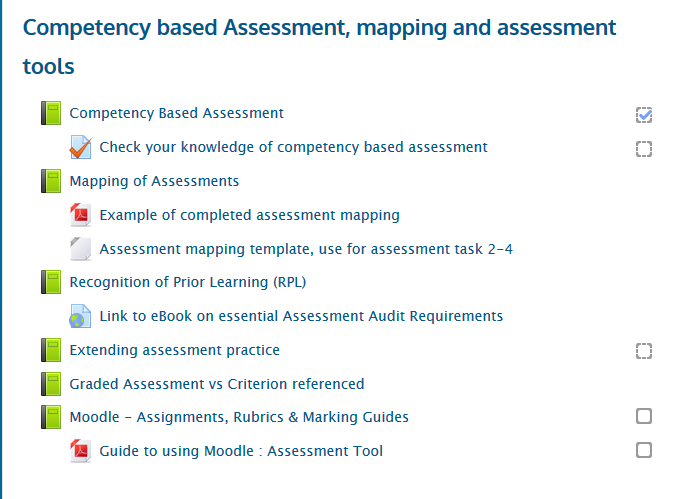 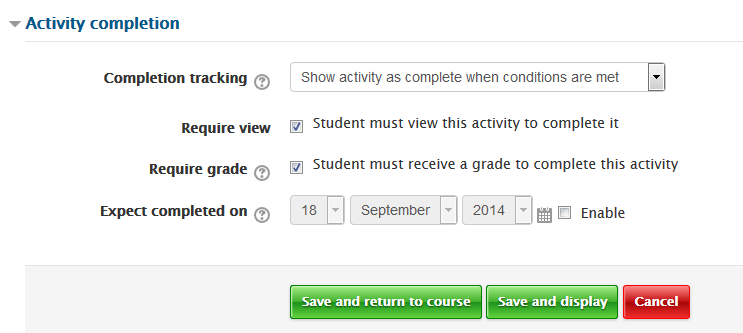 How to gamify your course
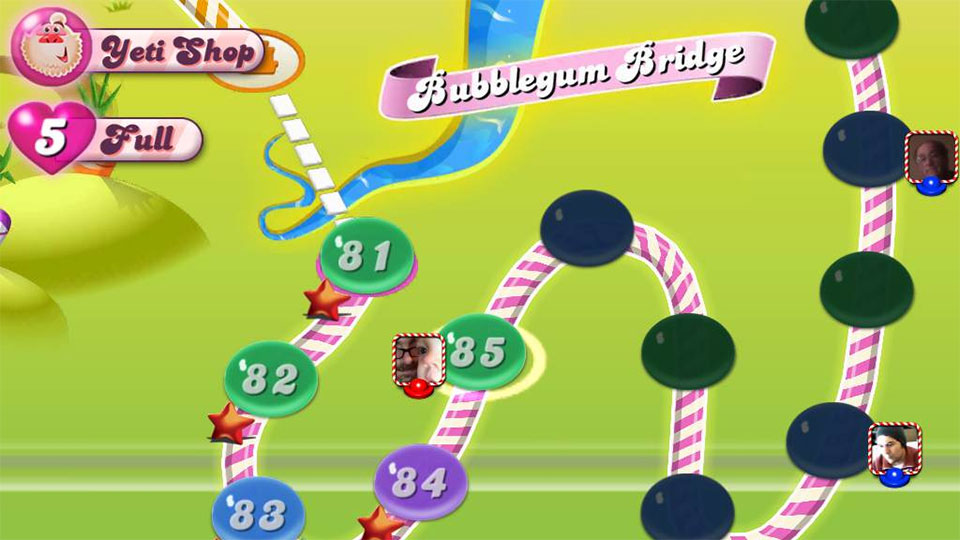 Progress

Course Completion Status block
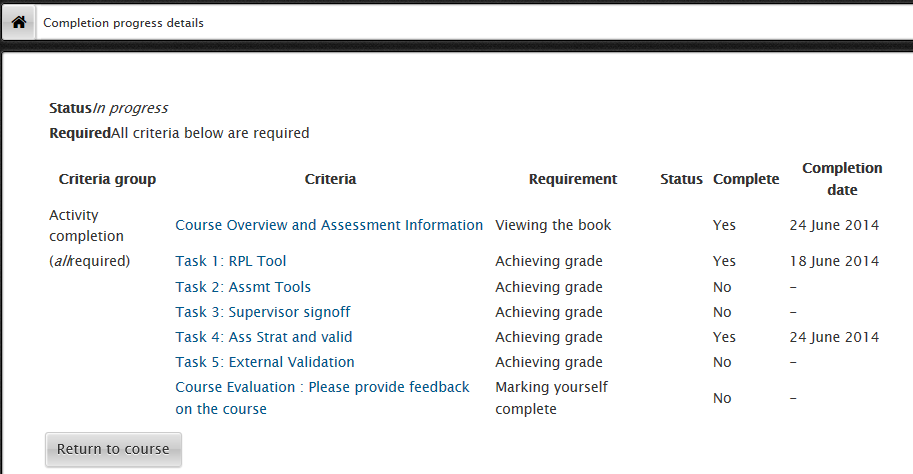 How to gamify your course
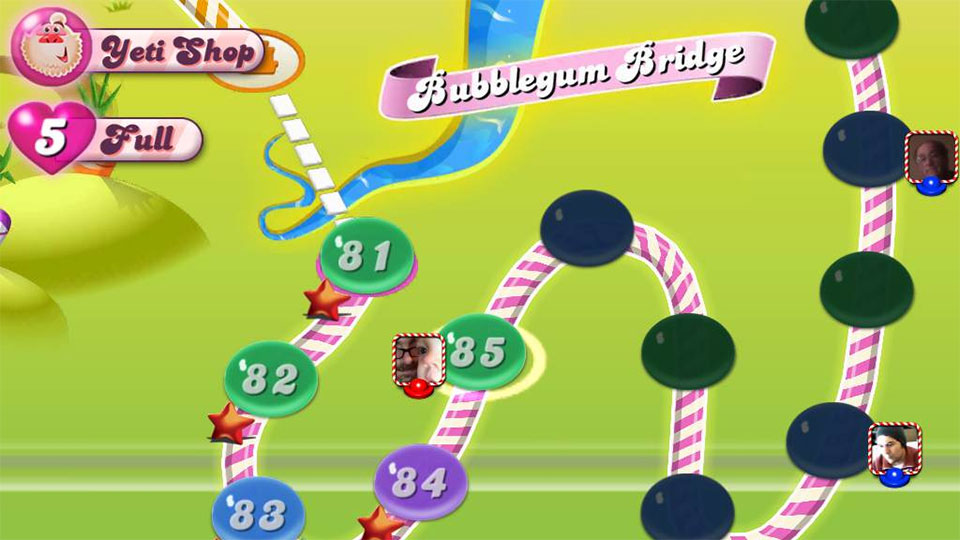 Progress

Level Up plugin
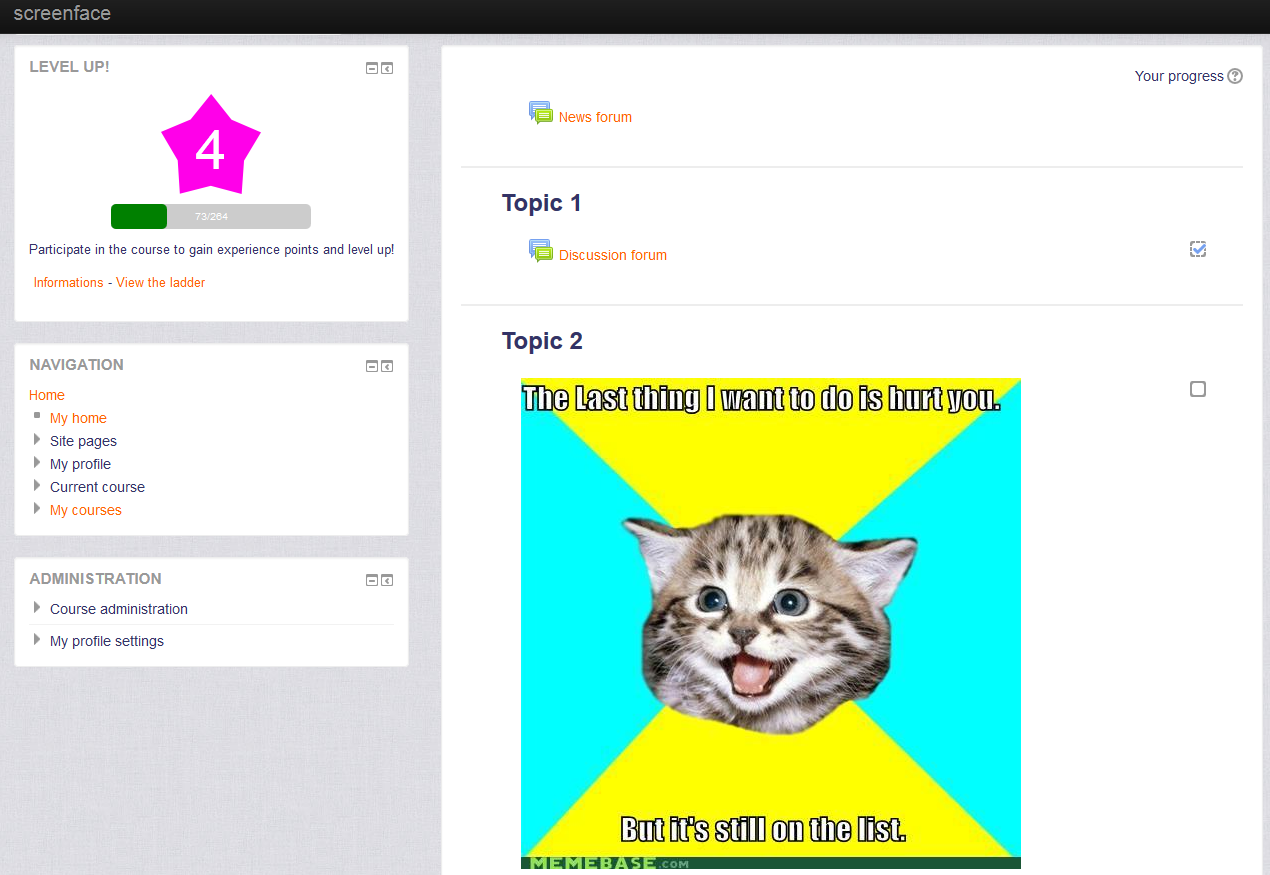 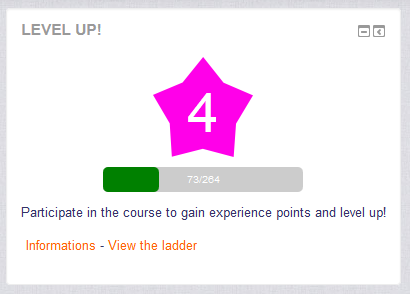 How to gamify your course
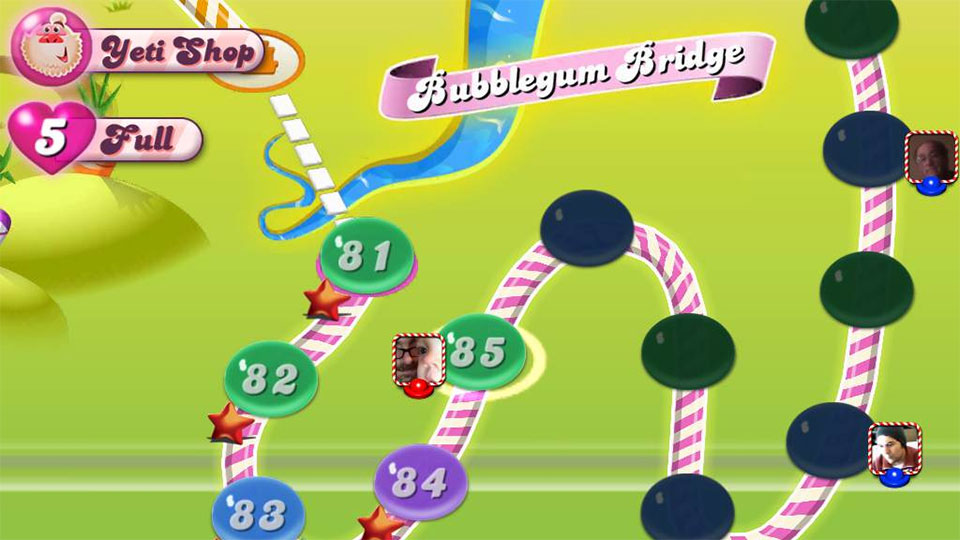 Progress

Restricted Access
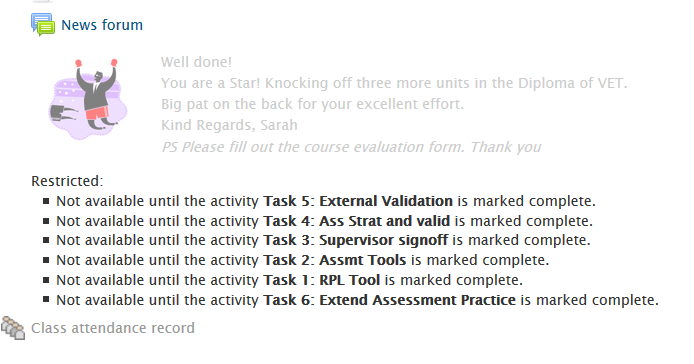 How to gamify your course
Recognition

Badges*
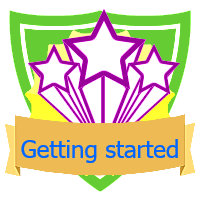 *Badges can be generated directly in Moodle (Wattle) but not displayed outside the online course.
There may be other institutional barriers to the use of Badges.
How to gamify your course
Recognition

Peer designed and awarded Badges or Achievements
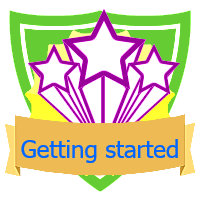 How to gamify your course
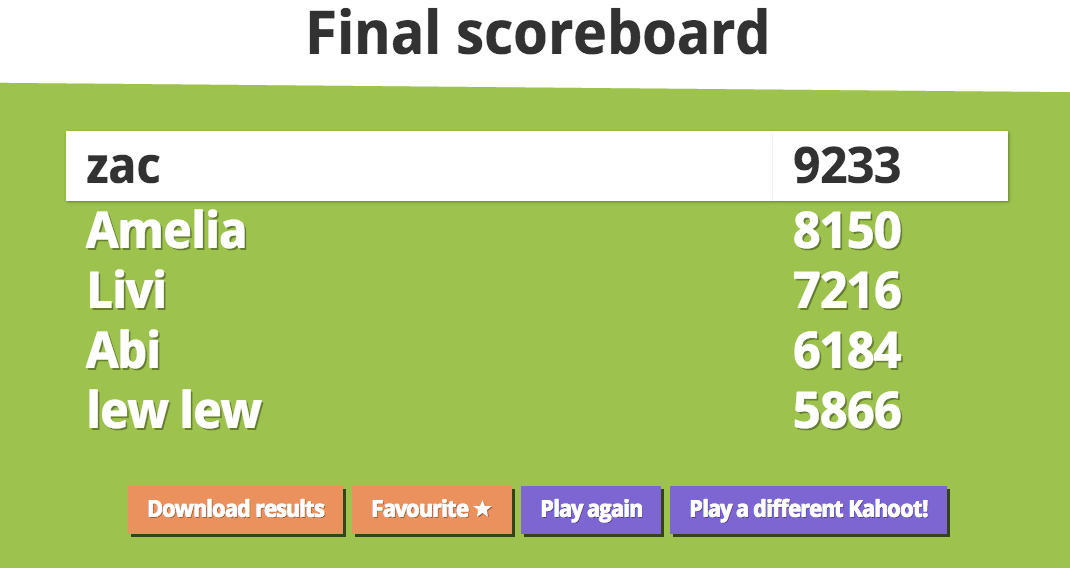 Recognition

Points and leaderboards
Some ideas:
 
Allocate points for contributions to class – face to face or online. 
List only the top three – five students each week. 
Reset the list at the end of the week so that everyone has a chance.
Offer points for a range of activity types suiting different strengths
Opt in system
Students could use avatar names instead of their own
Can be as simple as embedding a spreadsheet in your course
How to gamify your course
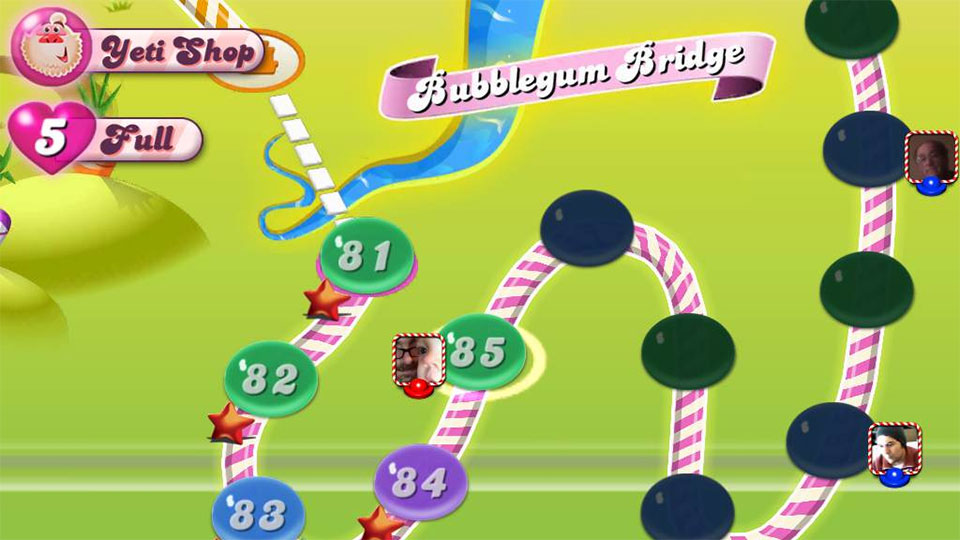 Progress

Badges and Pathways
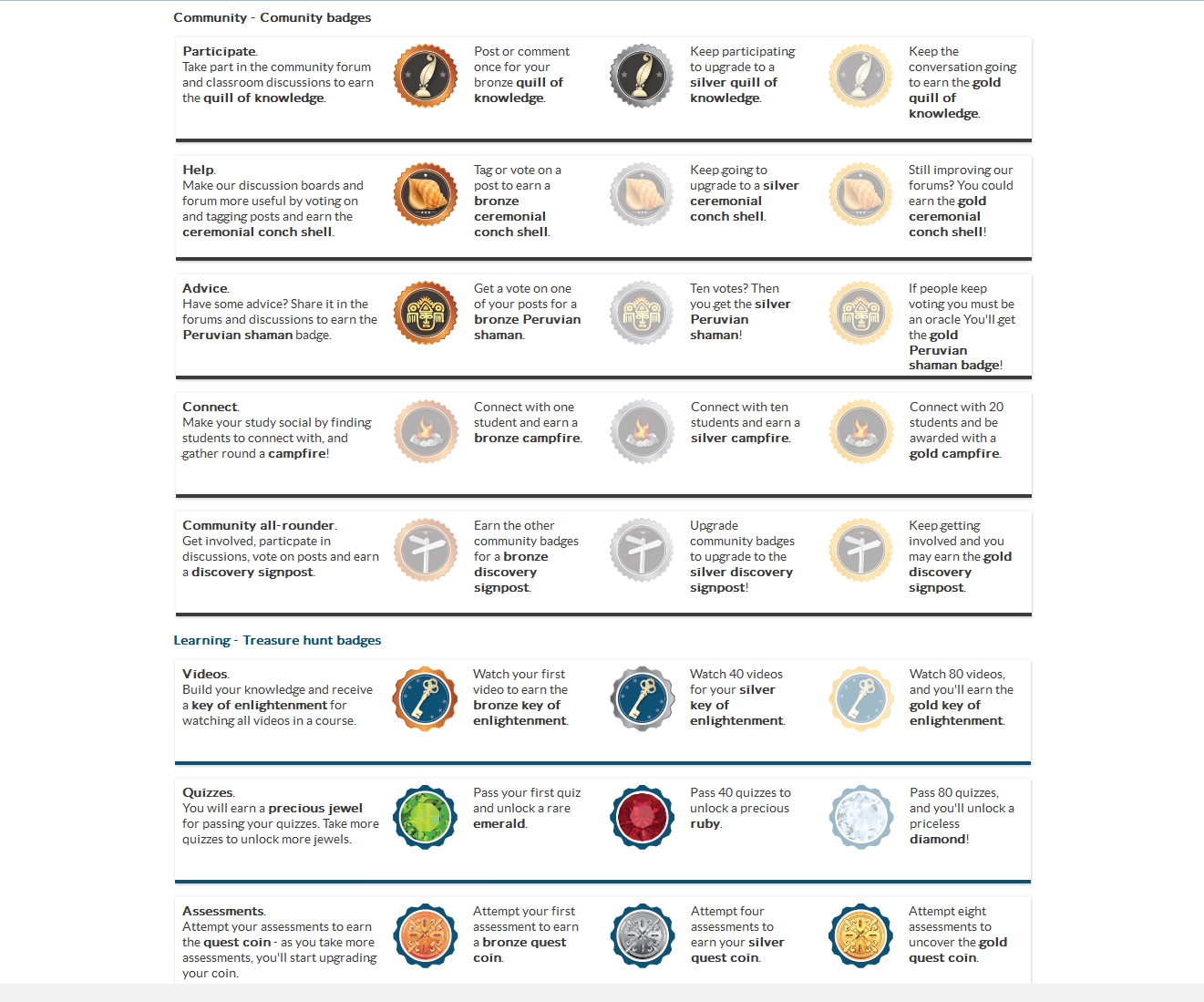 How to gamify your course
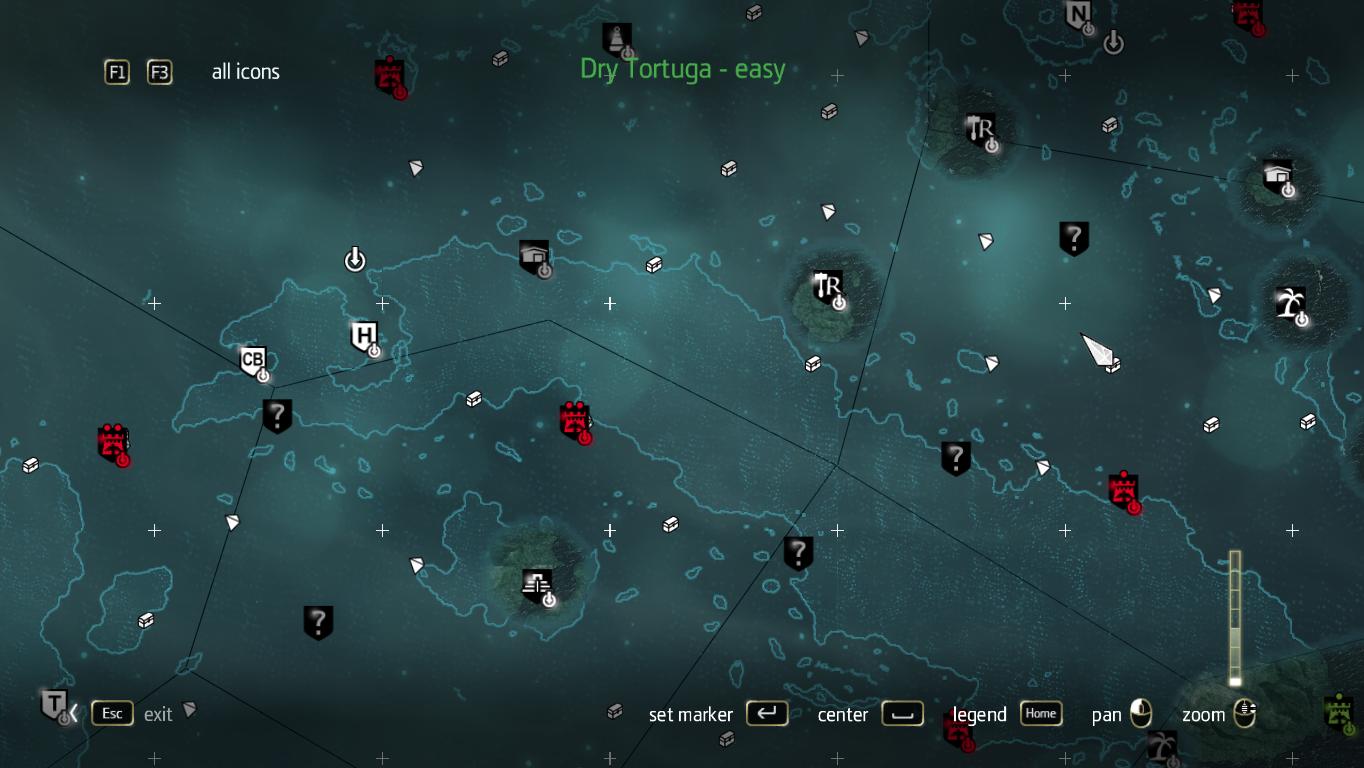 Autonomy

Pathways

What if learners could choose their assessment types?

What if they could choose the level of achievement that they are happy with?
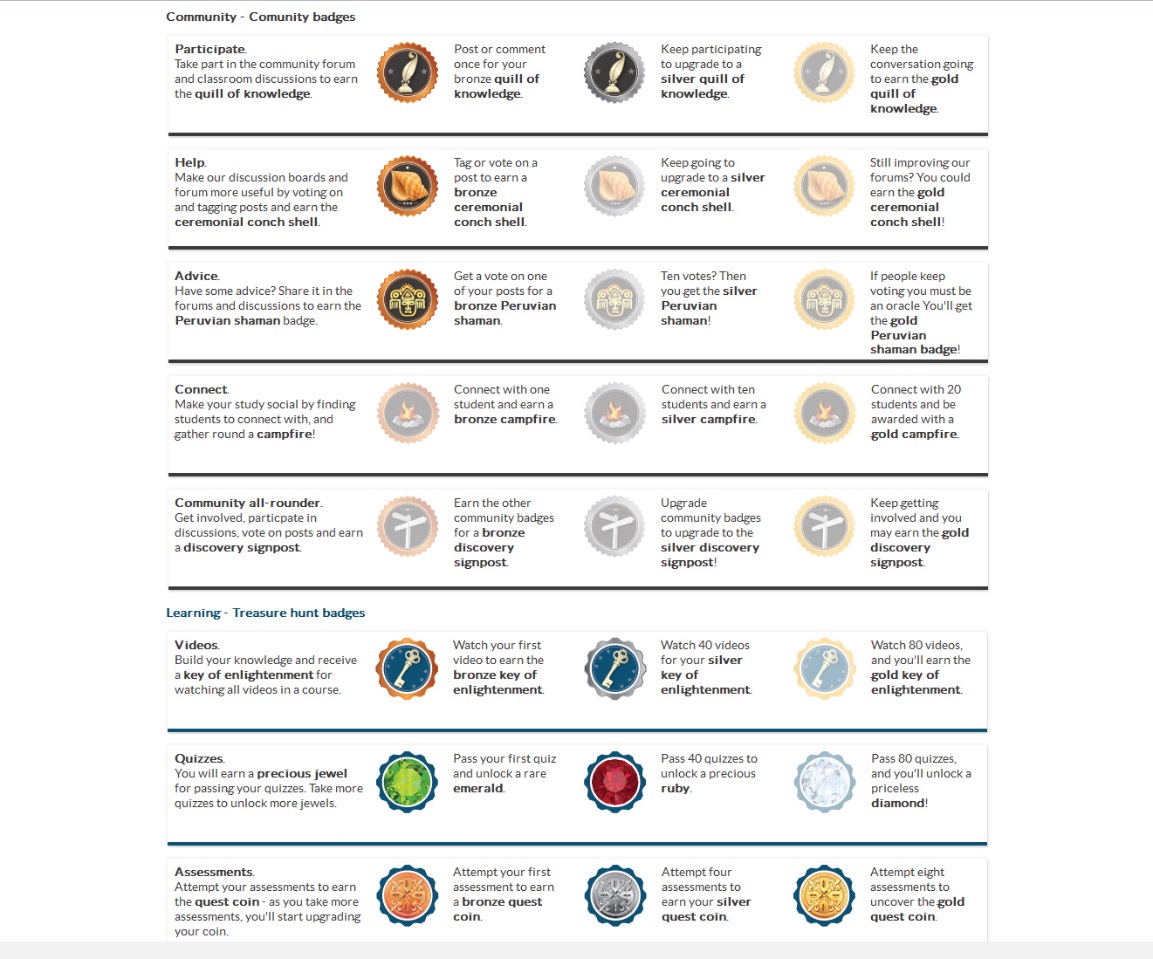 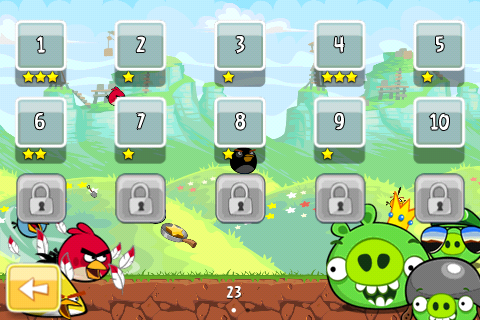 How to gamify your course
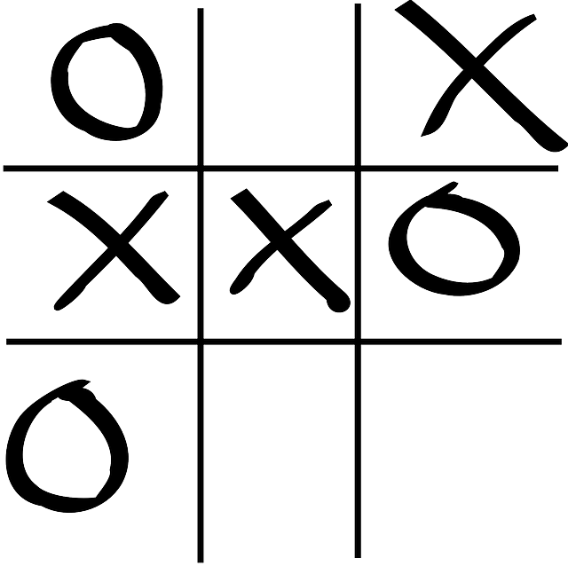 Miscellaneous ideas

Get students to name and design avatars for the course. 
(These could even be paper based)
As they complete certain tasks or make particular achievements, they earn costume pieces or equipment for their avatar, which are on display. (fun / progress / relevance / recognition / competition)

Frame learning outcomes as a series of puzzles with a course long narrative – engage the students in designing the story that they will “play”
Allow “farming” of extra credit via glossary or link contributions.
How to gamify your course
Shall we play a quick game?

Further notes, references and links available on 
http://www.screenface.net/gamification 

Feel free to chat to me via @gamerlearner or colin.simpson@cit.edu.au